PAST SIMPLE
REGULAR VERBS
IRREGULAR VERBS
„ TO BE “
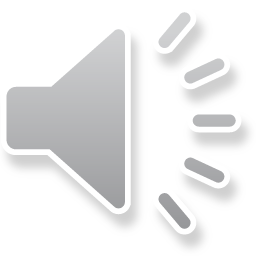 My friend watched TV last night.   / My friend didn‘t watch TV last night. 

My friend got a new job last week. / My friend didn‘t get a new job last week. 

I/ he/ she/ it was at school yesterday. / I wasn‘t at school yesterday.

You / They / We were at the seaside last summer. / They weren‘t at the seaside last summer.
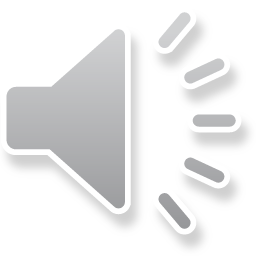 Današnja naloga: 
učbenik str. 9/ 3, 4, 5 (zapis v zvezek!)
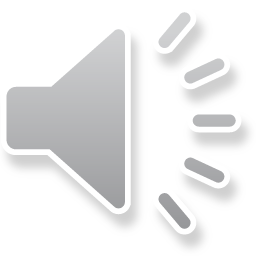